Arkine: A Bedside Exercise Device for Technology Dependent Children
Jeremiah Lorentz, Chimezie Ileje, Asa Cook
Client: Dr. Allan Doctor
[Speaker Notes: Good morning…
Dr. Doctor: St. Louis Children’s Hospital
Identified a need for an bedside exercise device for tech dependent children]
Validation and Verification Report Outline
Overview of Project 
Changes from Progress Report
Verification Plan
Proof of Concept
Future Directions and Overall Status
Project Overview
Project Goals
Develop a portable exercise device for technology-dependent children
Tilted Board Design
Modifiable interval exercise program
Paired with interactive interface (computer)
Interface responds to changes in user input
Hopefully encourage engagement
Records data regarding user’s output
Clinician can track patient’s progress
[Speaker Notes: Push pull mechanism]
Project Goals
Develop a portable exercise device for technology-dependent children
Tilted Board Design
Modifiable interval exercise program
Paired with interactive interface (computer)
Interface responds to changes in user input
Hopefully encourage engagement
Records data regarding user’s output
Clinician can track patient’s progress
Project Goals
Develop a portable exercise device for technology-dependent children
Tilted Board Design
Modifiable interval exercise program
Paired with interactive interface (computer)
Interface responds to changes in user input
Hopefully encourage engagement
Records data regarding user’s output
Clinician can track patient’s progress
Project Goals
Develop a portable exercise device for technology-dependent children
Tilted Board Design
Modifiable interval exercise program
Paired with interactive interface (computer)
Interface responds to changes in user input
Hopefully encourage engagement
Records data regarding user’s output
Clinician can track patient’s progress
Changes from Progress Report
[Speaker Notes: We made several changes from our progress report to clarify…]
Revisions
Project Scope: 
Mobilize   “increase anabolic activity”
Design Specifications:
Recording Specifications
Adjustable Dimensions
Adjustable Resistance
Design Schedule: No Change
Team Responsibilities: No Change
[Speaker Notes: Gradual but reasonable recovery; not instantaneous]
Revisions
Project Scope: 
Mobilize   “increase anabolic activity”
Design Specifications:
Recording Specifications
Adjustable Dimensions
Adjustable Resistance
Design Schedule: No Change
Team Responsibilities: No Change
[Speaker Notes: Power, duration of activity, duration of rest, and total work
Split adjustable dimensions and resistance into two separate specifications
Dimensions: for different user sizes
Resistance: for different user capabilities]
Revisions
Project Scope: 
Mobilize   “increase anabolic activity”
Design Specifications:
Recording Specifications
Adjustable Dimensions
Adjustable Resistance
Design Schedule: No Change
Team Responsibilities: No Change
Revisions
Project Scope: 
Mobilize   “increase anabolic activity”
Design Specifications:
Recording Specifications
Adjustable Dimensions
Adjustable Resistance
Design Schedule: No Change
Team Responsibilities: No Change
Verification Plan
Qualitative Specifications
Quantitative Specifications
Portability 
Adjustable Dimensions
Adjustable Resistance
Device Durability
Exercise Requirements
Product Dimensions
Interface Requirements
Cost of Materials
Setup Steps
Average steps (>20 trials)
Recording Specifications
Precision (>20 Trials)
Reporting Specifications
Error compared to computer 
	< 1% (>20 Trials)
Safety
Evaluated by client
[Speaker Notes: Qualitative: simply met
Quantitative: Assigned a metric]
Qualitative Specifications
Quantitative Specifications
Portability 
Adjustable Dimensions
Adjustable Resistance
Device Durability
Exercise Requirements
Product Dimensions
Interface Requirements
Cost of Materials
Setup Steps
Average steps (>20 trials)
Recording Specifications
Precision (>20 Trials)
Reporting Specifications
Error compared to computer 
	< 1% (>20 Trials)
Safety
Evaluated by client
Qualitative Specifications
Quantitative Specifications
Portability 
Adjustable Dimensions
Adjustable Resistance
Device Durability
Exercise Requirements
Product Dimensions
Interface Requirements
Cost of Materials
Setup Steps
Average steps (>20 trials)
Recording Specifications
Precision (>20 Trials)
Reporting Specifications
Error compared to computer 
	< 1% (>20 Trials)
Safety
Evaluated by client
Qualitative Specifications
Quantitative Specifications
Portability 
Adjustable Dimensions
Adjustable Resistance
Device Durability
Exercise Requirements
Product Dimensions
Interface Requirements
Cost of Materials
Setup Steps
Average steps (>20 trials)
Recording Specifications
Precision (>20 Trials)
Reporting Specifications
Error compared to computer 
	< 1% (>20 Trials)
Safety
Evaluated by client
[Speaker Notes: Make sure we are recording]
Qualitative Specifications
Quantitative Specifications
Portability 
Adjustable Dimensions
Adjustable Resistance
Device Durability
Exercise Requirements
Product Dimensions
Interface Requirements
Cost of Materials
Setup Steps
Average steps (>20 trials)
Recording Specifications
Precision (>20 Trials)
Reporting Specifications
Error compared to computer 
	< 1% (>20 Trials)
Safety
Evaluated by client
Qualitative Specifications
Quantitative Specifications
Portability 
Adjustable Dimensions
Adjustable Resistance
Device Durability
Exercise Requirements
Product Dimensions
Interface Requirements
Cost of Materials
Setup Steps
Average steps (>20 trials)
Recording Specifications
Precision (>20 Trials)
Reporting Specifications
Error compared to computer 
	< 1% (>20 Trials)
Safety
Evaluated by client
Qualitative Specifications
Quantitative Specifications
Portability 
Adjustable Dimensions
Adjustable Resistance
Device Durability
Exercise Requirements
Product Dimensions
Interface Requirements
Cost of Materials
Setup Steps
Average steps (>20 trials)
Recording Specifications
Precision (>20 Trials)
Reporting Specifications
Error compared to computer 
	< 1% (>20 Trials)
Safety
Evaluated by client
Proof of Concept
Mechanical Components
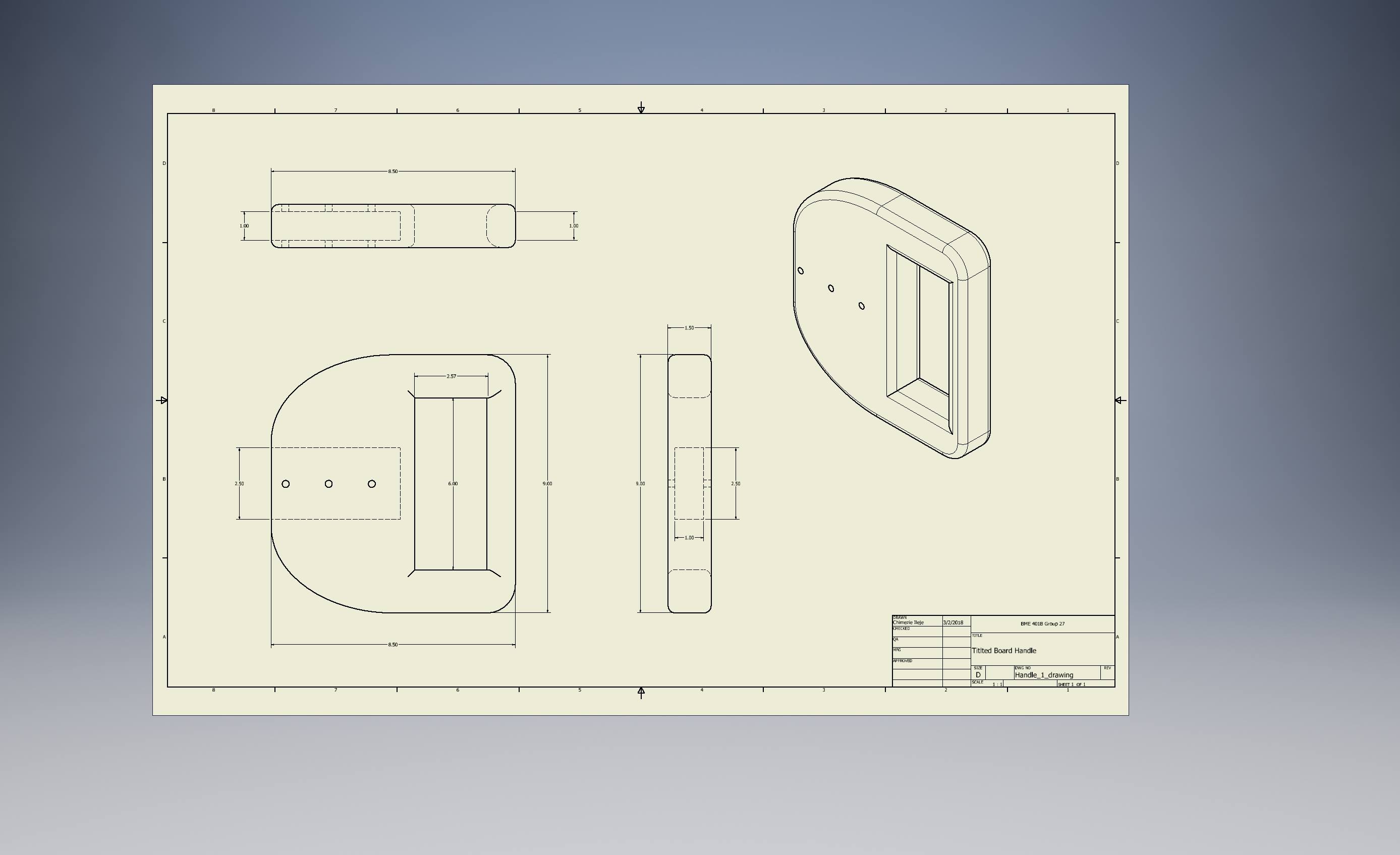 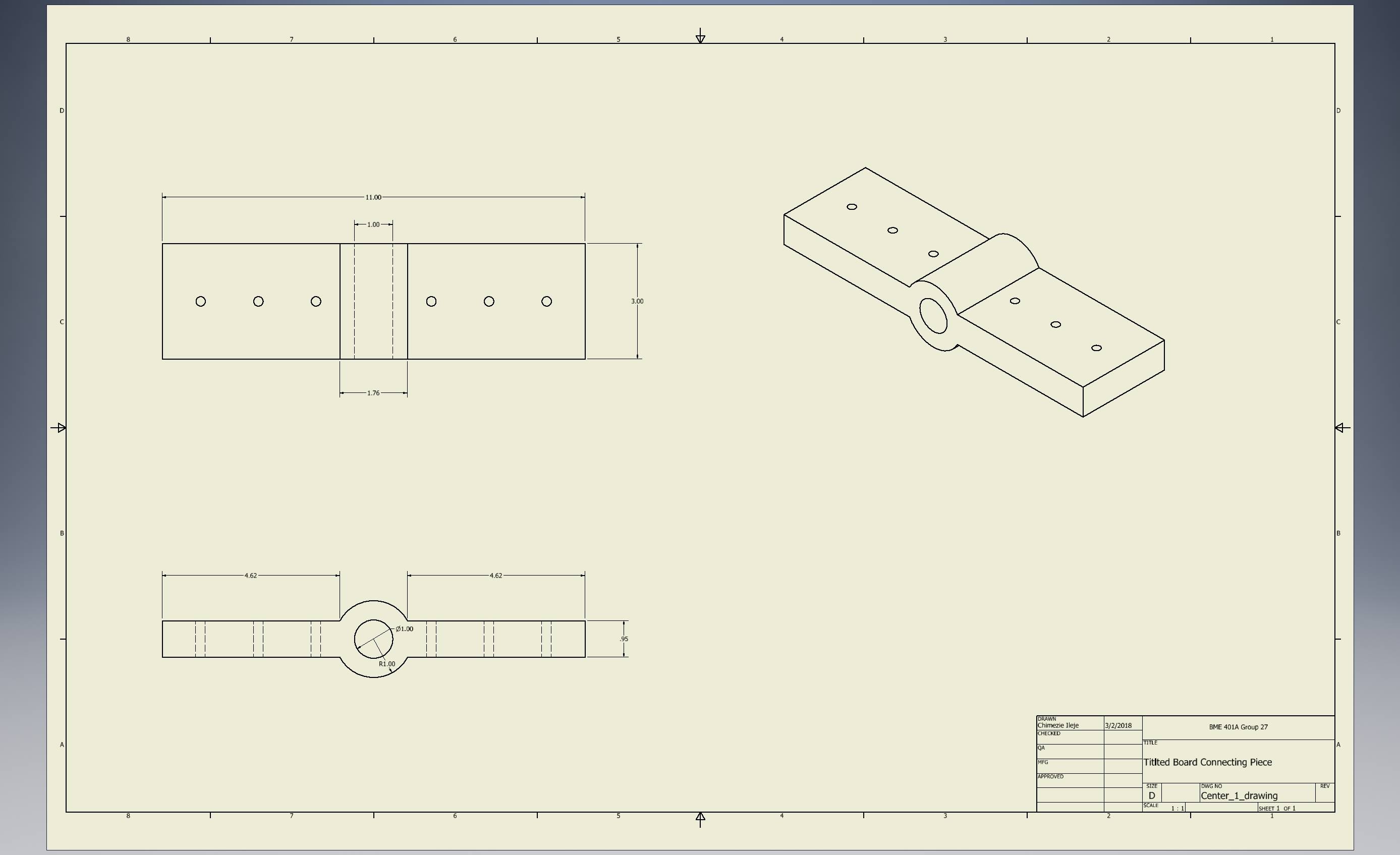 Connecting Arm
2 Handles
[Speaker Notes: 3 pieces
Connecting Arm has 3 different settings (15 – 25 in)  Adjustable Dimensions
Connected to the articulating arm  Portability
Product Dimensions]
Robot Runner
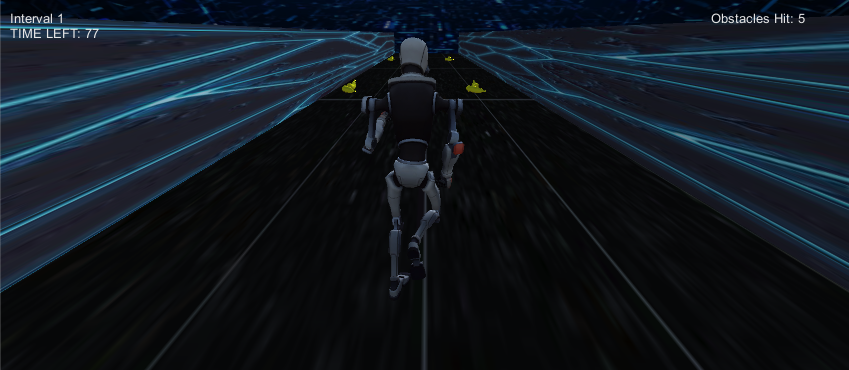 [Speaker Notes: Exercise Requirements]
Robot Runner: Objective
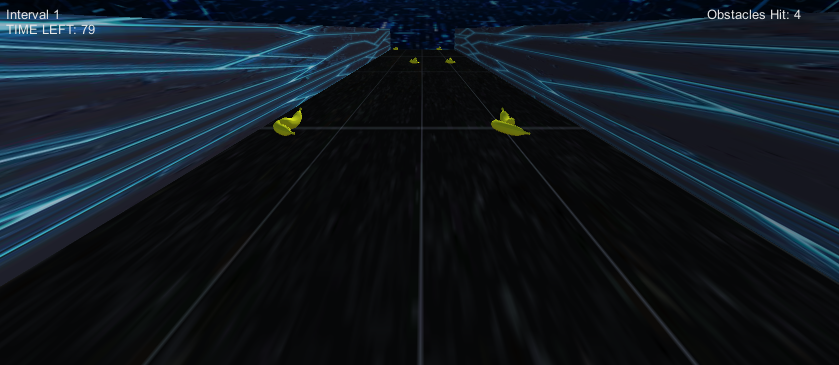 Robot Runner: Indicators
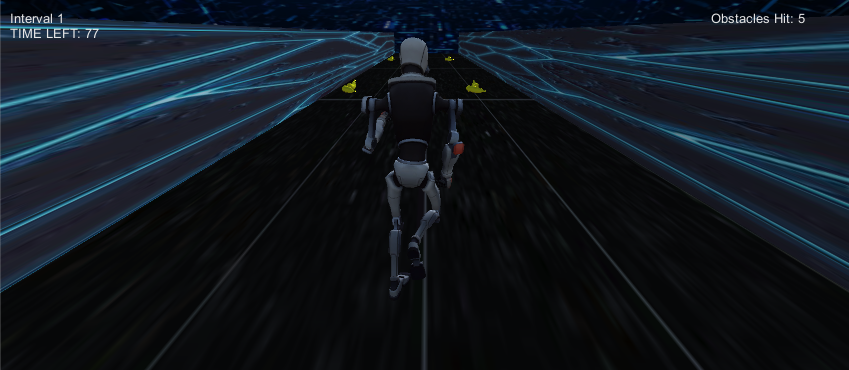 Robot Runner: Pause Screen
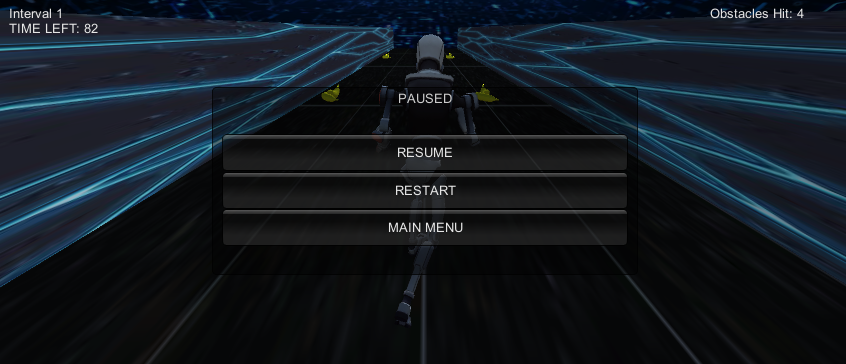 Robot Runner: Activity Complete
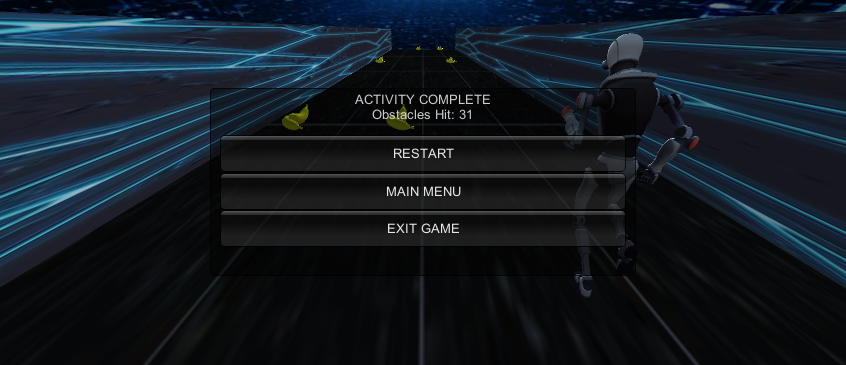 Accelerometer and Arduino
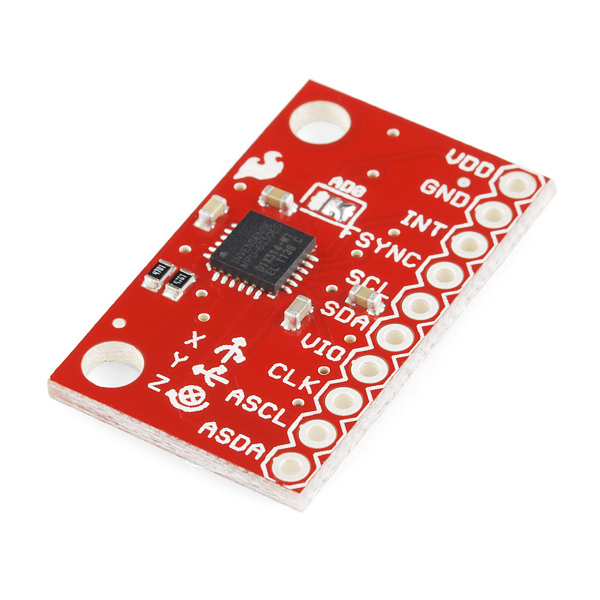 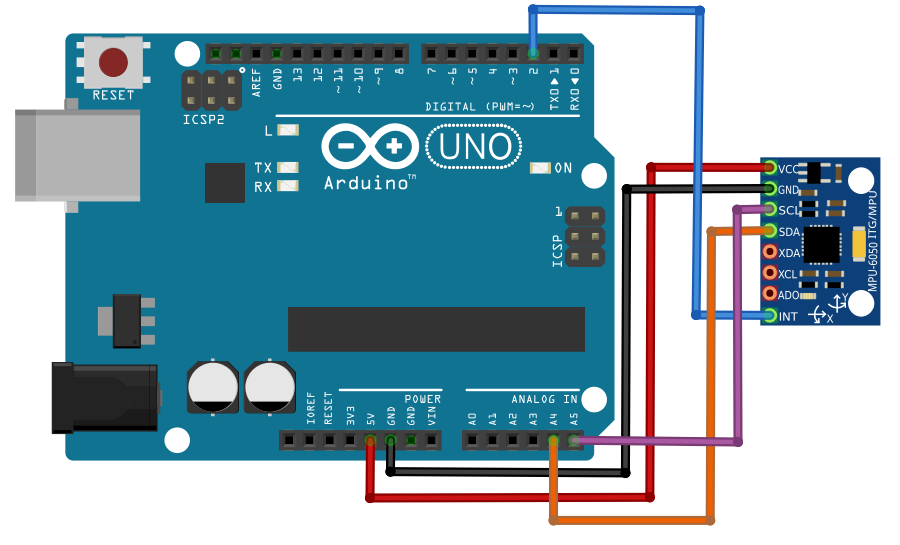 MPU-6050 Triple Axis Accelerometer and Gyro Breakout Sensor
Arduino Uno R3 USB Microcontroller
[Speaker Notes: Measures acceleration, angular velocity, and position]
Future Directions &Overall Status
Robot Runner
Arduino
Board
Final Prototype
[Speaker Notes: Current Status]
Robot Runner
Arduino
Board
Interface Component
Final Prototype
[Speaker Notes: Interface Requirements]
Robot Runner
Arduino
Board
Friction Brake
Flywheel
Interface Component
Final Prototype
Robot Runner
Arduino
Board
Friction Brake
Flywheel
Interface Component
Mechanical Component
Final Prototype
[Speaker Notes: Adjustable Resistance]
Robot Runner
Arduino
Board
Friction Brake
Flywheel
Interface Component
Mechanical Component
Final Prototype
[Speaker Notes: Recording Specifications
Reporting Specifications
Setup Steps]
Robot Runner
Arduino
Board
Friction Brake
Flywheel
Interface Component
Mechanical Component
Final Prototype
[Speaker Notes: Safety
Cost of Materials
In summary we have all the separate components; and we now need to connect everything together!]
Thank You!